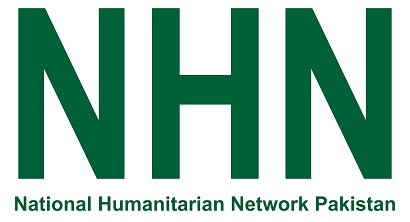 Internal controls
01-Nov-2017
Objective of the session:


To make aware participants about the internal
controls in the organizations
Internal control
An entity’s system of internal control consist of policies and procedures designed to provide management with reasonable assurance that the company achieves its objectives and goals including:

Reliability of Financial Reporting
Effectiveness and Efficiency of Operations
Compliance with applicable laws  and Regulations
Components of Internal Control
Control Environment
Risk Assessment
Control activities
Information and communication
Monitoring
Components of internal controls
Control environment: “tone at the top” of the organization

Risk assessment: Management identify risk areas and implement controls to prevent or detect errors or fraud.
[Speaker Notes: Attitude of the management and staff regarding internal controls. Do they take internal controls seriously , or do they ignore them? (no follow-ups on previous audit reports 

For example, has management considered the risk of unrecorded revenue or expense transaction?]
Components of internal controls
Control activities:  Control activities includes approvals, verifications, reconciliations, documentation, separation of duties, and safeguarding of assets.
 
Information and communication:
   Management should encourage people at all levels of the organization to support and promote internal control mechanisms. In addition, those responsible for certain aspects of the control process need to be thoroughly trained in the control task and have a clear understanding of their responsibilities.
[Speaker Notes: These are the policies and procedures that help ensure that management’s directives are carried out. One example is a policy that all company cheques for amounts more than 10000 require two signatoriies.  Bank authorizations limits, pre audit certification, Board authorization, Independent procurement committee]
Components of internal controls
Monitoring: This component involves understanding how management monitors its controls — and how effective the monitoring is. The best internal controls are worthless if the company doesn’t monitor them and make changes when they aren’t working. For example, if management discovers that tagged computers are missing, it has to set better controls in place.
Cash Disbursements
Separation of Duties
 Adequate Support Documentation
 Internal Checks
 Invoices stamped “Cancelled” or “PAID” after processing payment
Procurements
General Procurement Checklist:
  – Segregation of Duties
Goods Request
 Approval
Tender, if applicable
Competitive bidding/Comparison
Agreement with the selected vendor
Pre-numbered P.O.s
Invoices match P.O. 
Delivery challan
 Payment

Note: Procurement process must be carried out by independent procurement committee
Property and Equipment
Update and reconciled FAR

 Periodic Physical verification conduct by someone other than the custodian

 Proper guidelines are followed while handing over equipment to the staff
Travel and Per Diem
Policies covering travel and per diem maintained
 Advances supported/reconciled
 Adequate mechanism in place to ensure advances are cleared in a timely manner
 One advance at a time per employee
 Documented travel approval
 Vouchers signed and authorized appropriately
 Business purpose of the travel is clearly stated
 Per diem rates are within rates Provided in Organizations Policies and Procedures.
 Boarding passes attached to payment
Deficiencies in internal control structure
An inadequate overall internal control structure, including a lack of a minimal structure (for example, no written policy in case of  staff advances for official activities) 

No schedule of authorities (Procurements, banks, requisitions)

The absence of appropriate segregation of duties  (for example, the individual who collects the cash also maintains the bookkeeping records and retains control over deposits). 

Intentional override of internal control

No follow-ups of previously identified deficiencies 

Absence of  appropriate reviews and approvals of transactions, accounting, or bookkeeping entries, or reconciliation of records with assets (for example, no periodic audits or minimal checks of bookkeeping accuracy).